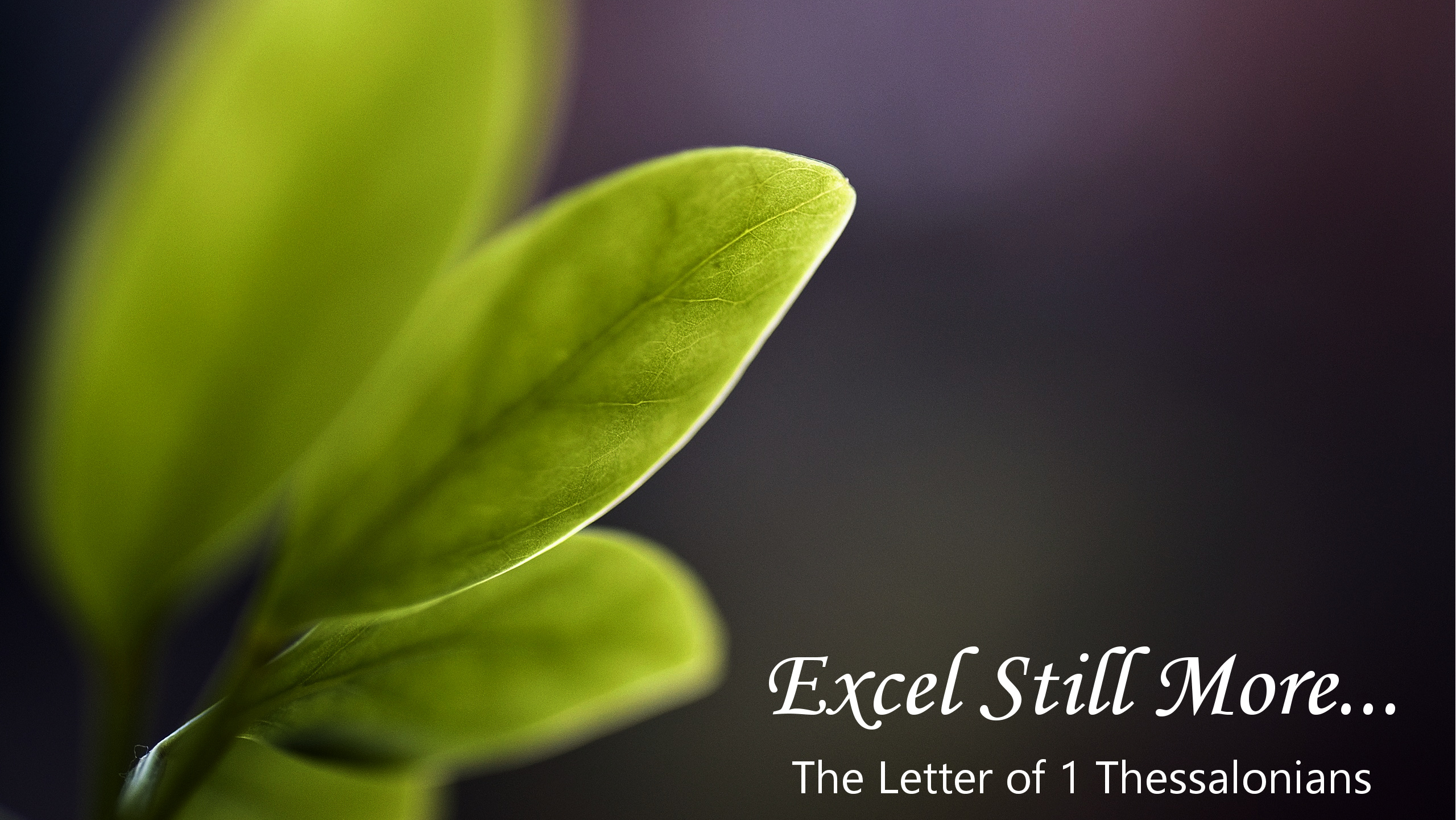 November 28, 2021
The Don’t and Do’s of Christian Living in Relationship to God (Part 3)
1 Thessalonians 5:19-22
1 Thessalonians 5:16-22
16 Rejoice always; 17 pray without ceasing; 18 in everything give thanks; for this is God's will for you in Christ Jesus. 19 Do not quench the Spirit; 20 do not despise prophetic utterances. 21 But examine everything carefully; hold fast to that which is good; 22 abstain from every form of evil.
1 Thessalonians 5:12-22
Appreciate [spiritual leaders] (12)
Esteem [spiritual leaders] very highly in love (13)
Live in peace (13)
Admonish the unruly (14)
Encourage the fainthearted (14)
Help the weak (14)
Be patient with everyone (14)
See that no one repays evil for evil (15)
Always seek after that which is good for one another and for all people (15)
Rejoice always (16)
Pray without ceasing (17)
Give thanks in everything (18)
Quench not the Spirit (19)
Despise not prophetic utterances [proclamation of divine truth] (20)
Examine everything (21a)
Hold fast to that which is good (21b)
Abstain from every form of evil (22)
1 Thessalonians 5:19-22
19 Do not quench the Spirit; 20 do not despise prophetic utterances. 21 But examine everything carefully; hold fast to that which is good; 22 abstain from every form of evil.
1 Peter 4:10-11
10 As each one has received a special gift, employ it in serving one another as good stewards of the manifold grace of God. 11 Whoever speaks, is to do so as one who is speaking the utterances of God
1 Thessalonians 5:19-22
19 Do not quench the Spirit; 20 do not despise prophetic utterances. 21 But examine everything carefully; hold fast to that which is good; 22 abstain from every form of evil.
Examine Everything Carefully (21a)
Now these [the Bereans] were more noble-minded than those in Thessalonica, for they received the word with great eagerness, examining the Scriptures daily to see whether these things were so.  ~Acts 17:11
The Challenge
Do not simply dismiss what is being preached as unacceptable without examining it; nor simply receive what is preached as acceptable without examining it.
Acts 20:29-30
29 I know that after my departure savage wolves will come in among you, not sparing the flock; 30 and from among your own selves men will arise, speaking perverse things, to draw away the disciples after them.
Examine Everything Carefully (21a)
Hold Fast to that Which is Good (21b)
Abstain from every form of evil (22)
1 Thessalonians 5:16-22 (Wuest)
Always be rejoicing. Be praying unceasingly. In everything be giving thanks, for this is the will of God in Christ Jesus for you. Stop stifling and suppressing the Spirit. Stop counting as nothing divine revelations given in the local assembly by the one who receives them, but be putting all things to the test for the purpose of approving them, and finding that they meet the requirements, put your approval upon them. Be constantly holding fast that which is good. Be holding yourselves back from every form of perniciousness.
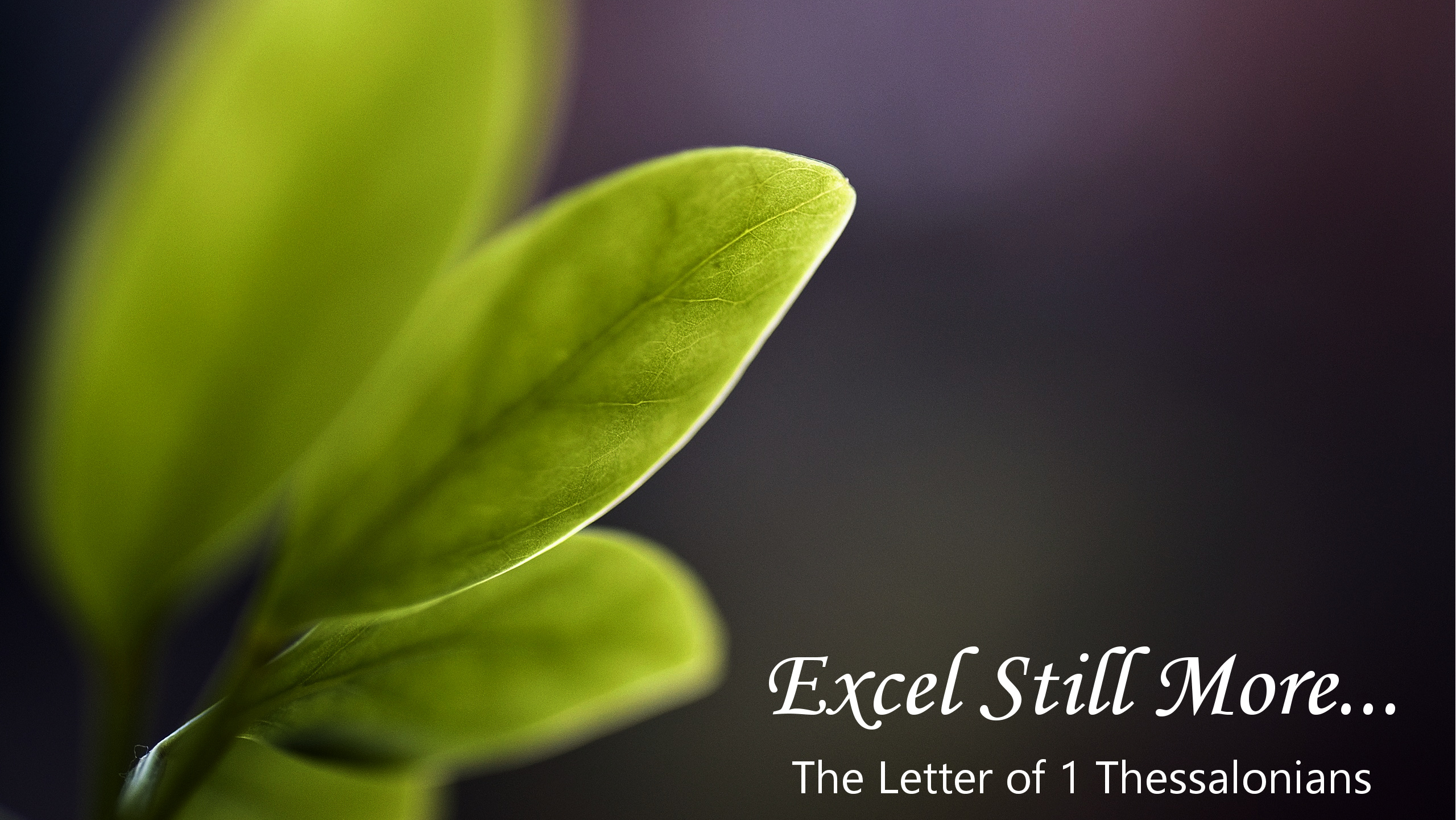 November 28, 2021
The Don’t and Do’s of Christian Living in Relationship to God (Part 3)
1 Thessalonians 5:19-22